Bonjour!
mardi, le cinq mars
Travail de cloche
Translate into French: The cows of Hogwarts are those who give chocolate milk.
Bonjour!
mardi, le quatre mars
Alain Mabanckou, who was born in Republic of Congo, is a French citizen who writes in French. His book Lettre à Jimmy is a best-seller in France
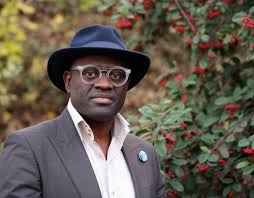 The Mardi Gras parades in Mobile, Alabama and in New Orleans are a leagacy of the French heritage of those cities.
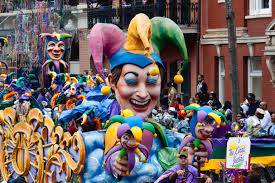 L’indicatif

Celui qui est réel.

M. Gerson porte un nœud papillon.
Kate est assise dans la salle de classe.
Nous sommes au Colorado.
Le subjonctif

On peut le disputer.

Andrew est heureux.
Il faut manger vos legumes.
Juliette veut manger une banane.
The subjunctive is “triggered” by the use of a phrase which indicates a perceived need, an opinion, a command, a doubt, an emotion, or a similar phrase which indicates that the what follows is not a simple fact.
Justin est heureux que sa famille soit en bonne santé.
For the subjunctive to be correctly used there must be two clauses which have two different subjects.
Justin est heureux que sa famille soit en bonne santé.
The “triggering clause” is in the indicative and the following clause, which is almost always introduced by the preposition “que,” is in the subjunctive.
Justin est heureux que sa famille soit en bonne santé.
If the clause containing the “triggering phrase” and the subsequent clause have the same subject, the subsequent clause is introduced by “de” and the second verb is in the infinitive.
Justin est heureux que Justin soit en bonne santé.
Justin est heureux que Justin soit en bonne santé.
Justin est heureux d’être en bonne santé.
Le sourire du subjonctif
Le sourire du subjonctif
Comment fait-on le subjonctif?

Commencez avec la forme ils /elles du présent
manger  mangent
laissez tomber le « ent »
mangent  mang
Ajoutez la terminaison du subjonctif

je mange
tu manges
il /elle mange
nous mangions
vous mangiez
elles / ils mangent
finir
finissent  finiss

je finisse
tu finisses
elle / il finisse
nous finissions
vous finissiez
ils / elles finissent
With the exception of a small number of verbs which have irregular roots in the subjunctive, the nous and vous forms of the subjunctive are always identical to those for the imparfait.
boire
boivent  boiv
je boive
tu boives
elle boive
nous buvions
vous buviez
elles boivent
avoir	    être	        faire	   aller	      savoir             pouvoir

que je			aie	   sois	       fasse	  aille	       sache	       puisse
que tu		aies	   sois	       fasses	  ailles	       saches           puisses
qu’il / elle		ait	  soit	       fasse	  aille	       sache             puisse
que nous		ayons	  soyons    fassions	  allions     sachions        puissions
que vous		ayez	  soyez      fassiez	  alliez        sachiez          puissiez
qu’ils / elles		aient 	  soient     fassent	  aillent      sachent         puissent
Sarah est heureuse que (subject)  (non-ER verb) ses plural noun.
Devoirs
Billet de sortie
Questions 1 and 2 may be answered in English and do not require a complete sentence.

1. When is the subjunctive used?

2. What is required to have a grammatically correct sentence in the French subjunctive?

3. Translate into French: Justin and Celine are happy that Bob finishes his homework.